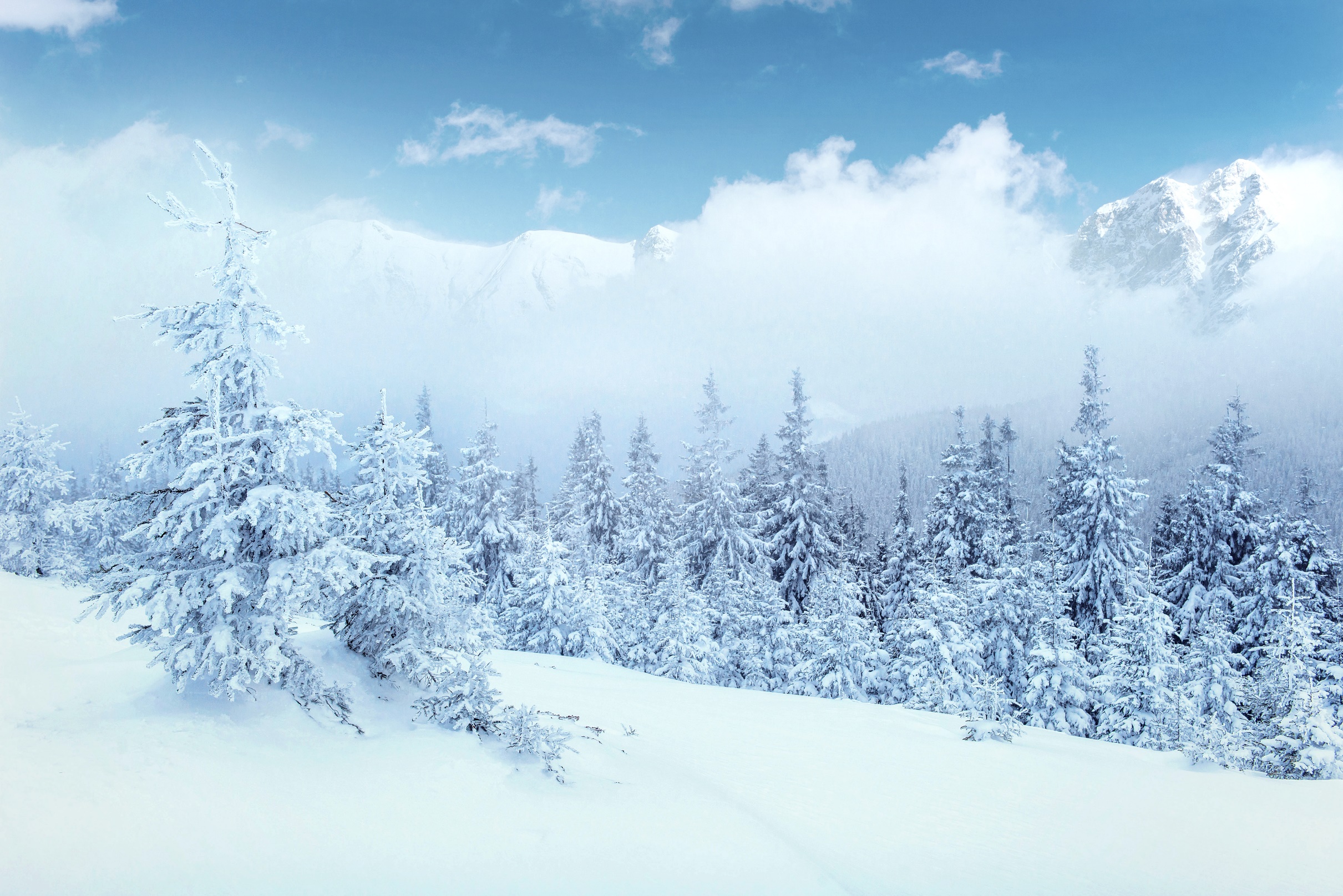 “Югорская зима. Первый снег”.
Выполнила:
Давлетова Елена Романовна
Югорская зима начинается рано
Для Сибири – нашего родного края, зима начинается очень рано. Уже в октябре на деревья выпадает первый снег и наметает сугробы, а в середине ноября ребята уже могут лепить снеговиков, мастерить снежную ёлку и другие снеговые постройки. А в конце ноября ударяет мороз и дает знать, что зима вступает в свои сибирские права.
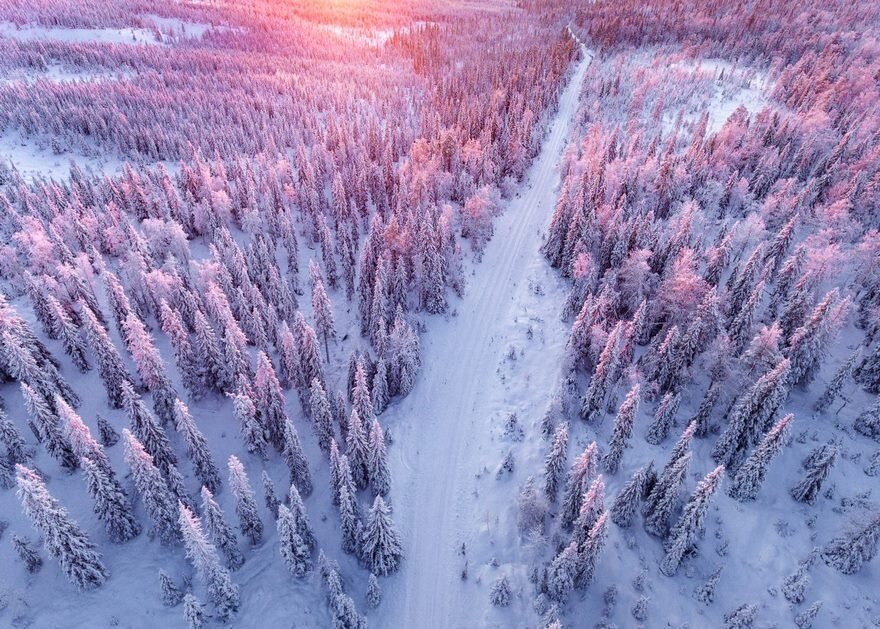 Югорские животные меняют окраску
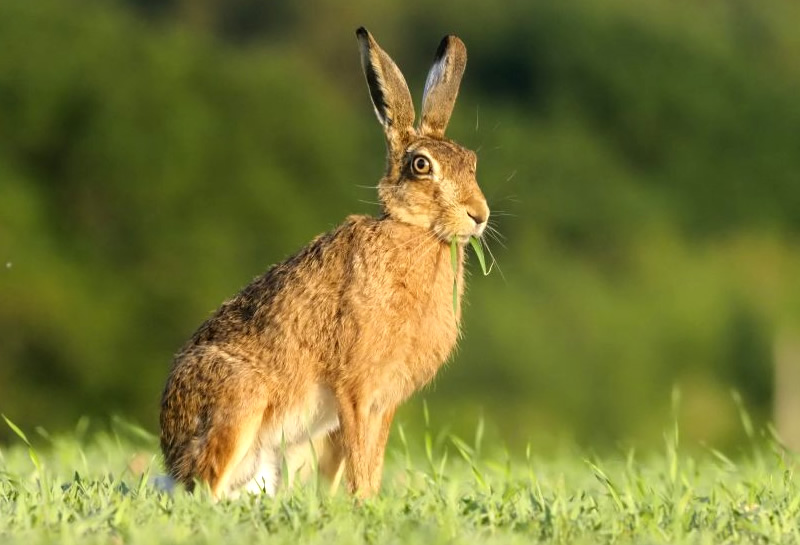 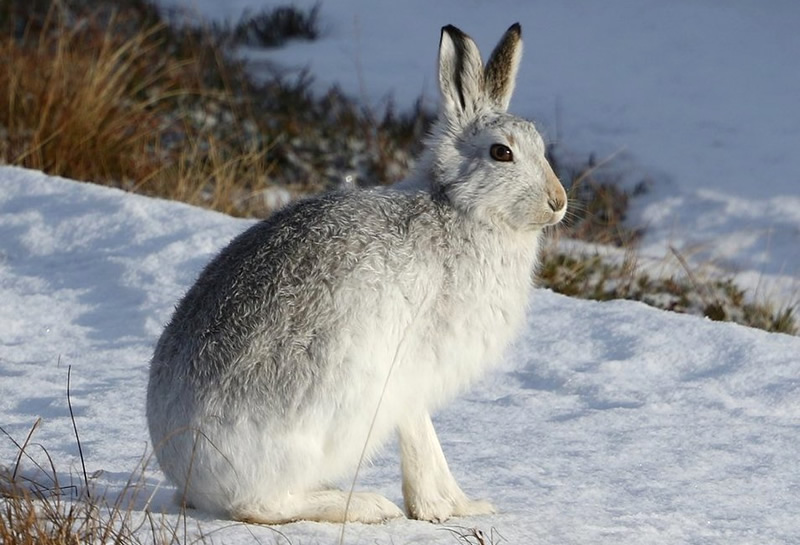 ЗАЯЦ
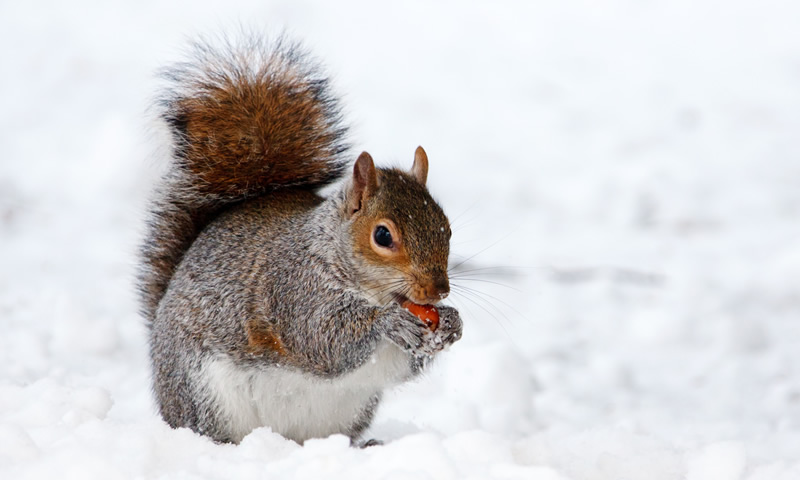 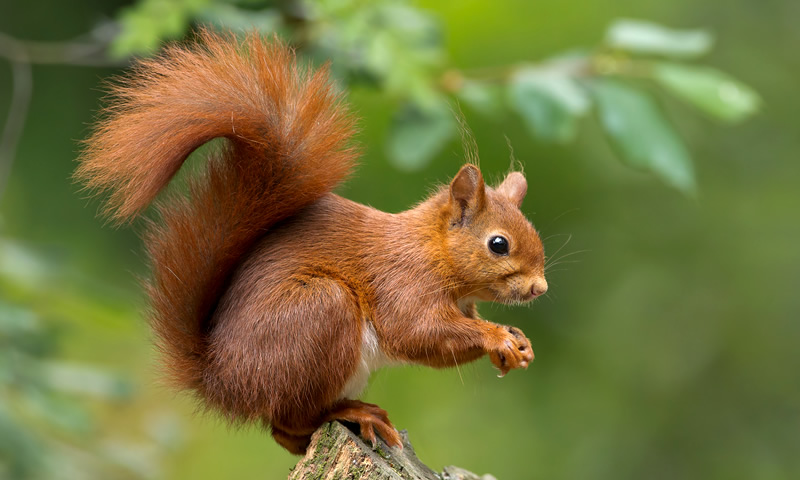 БЕЛКА
Югорские животные меняют окраску
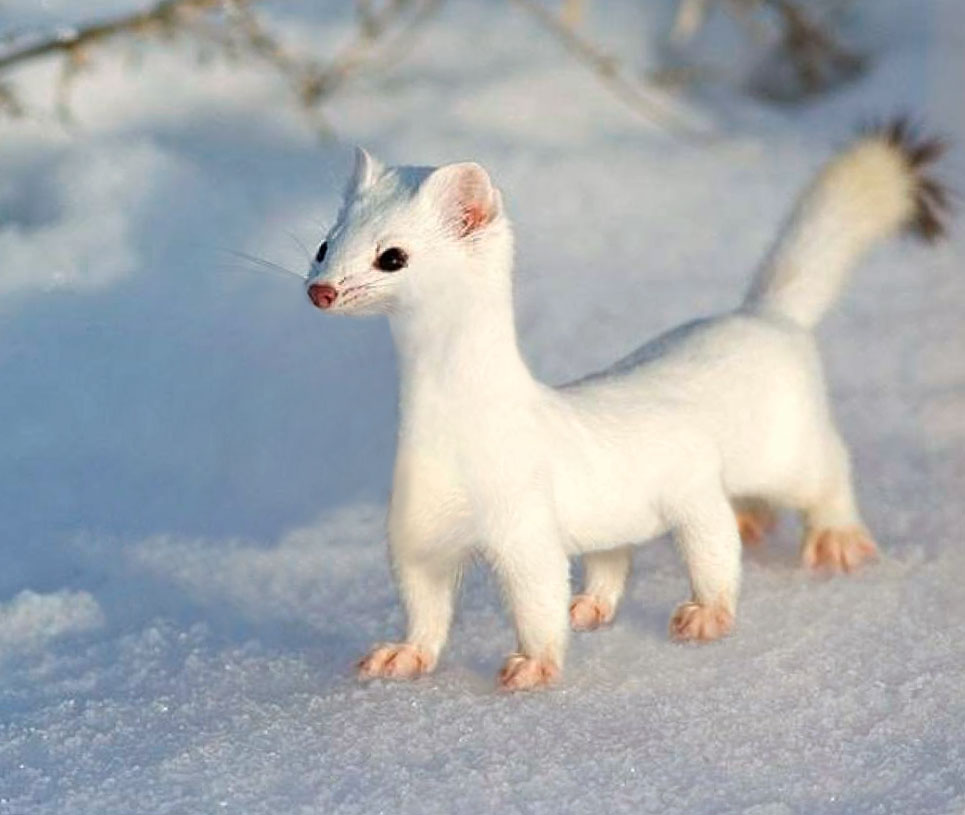 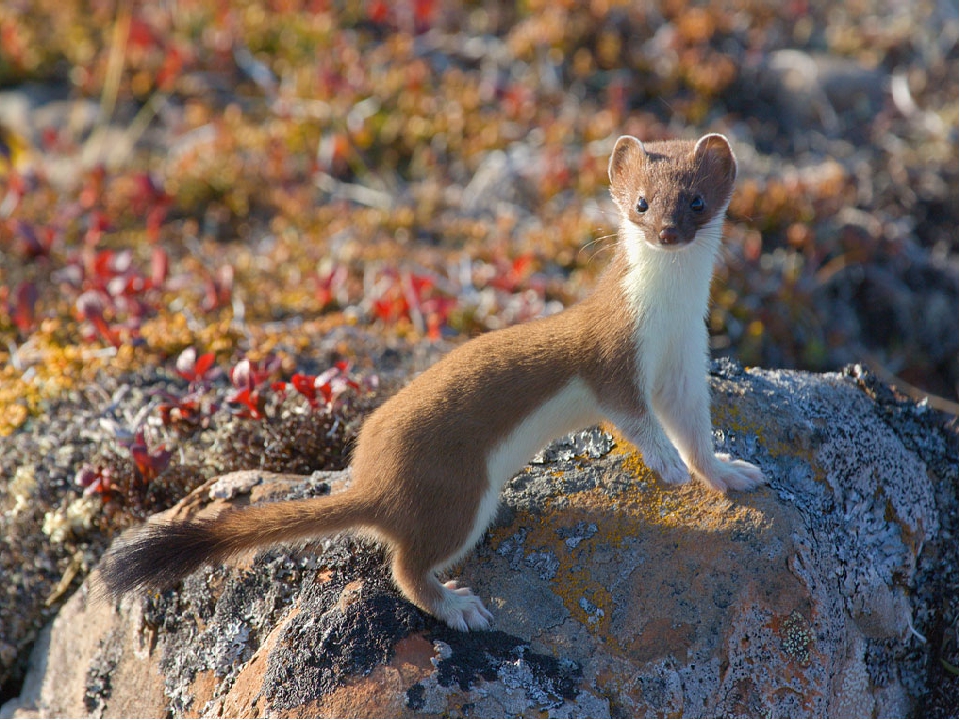 ГОРНОСТАЙ
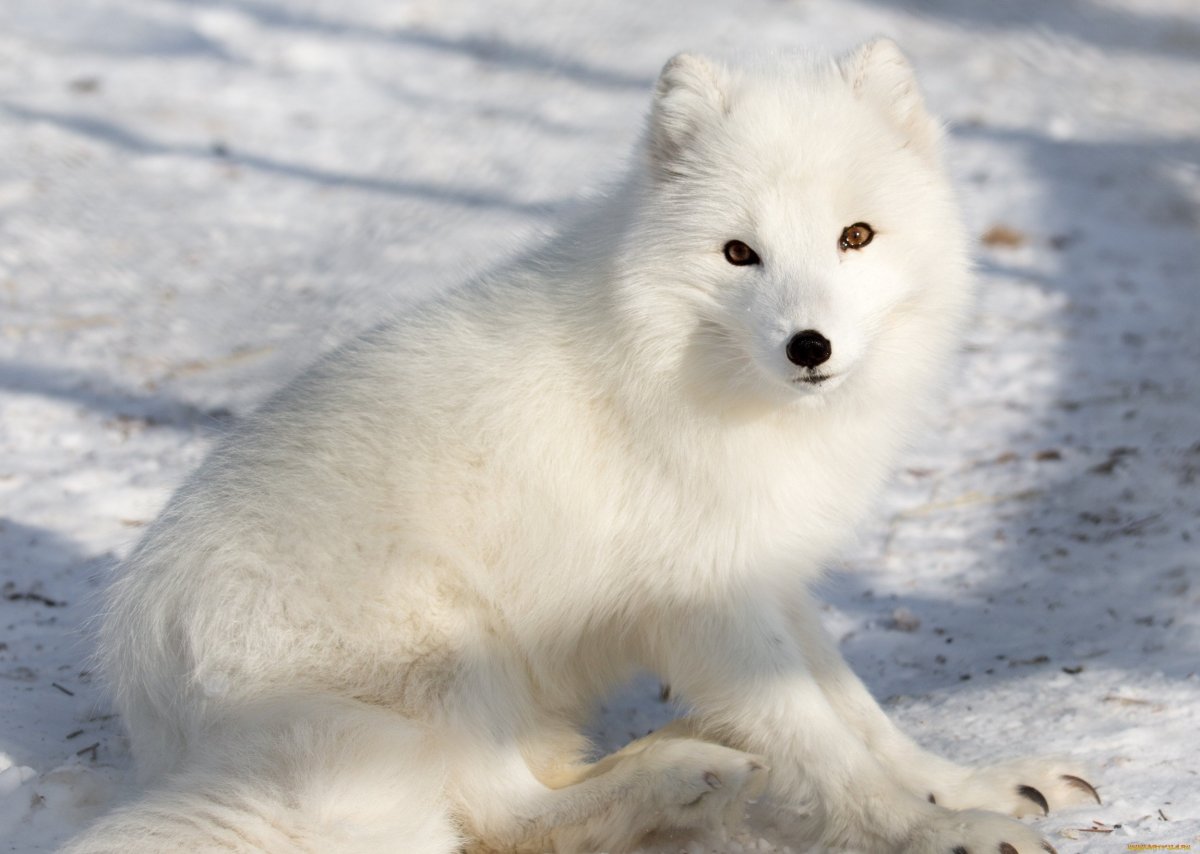 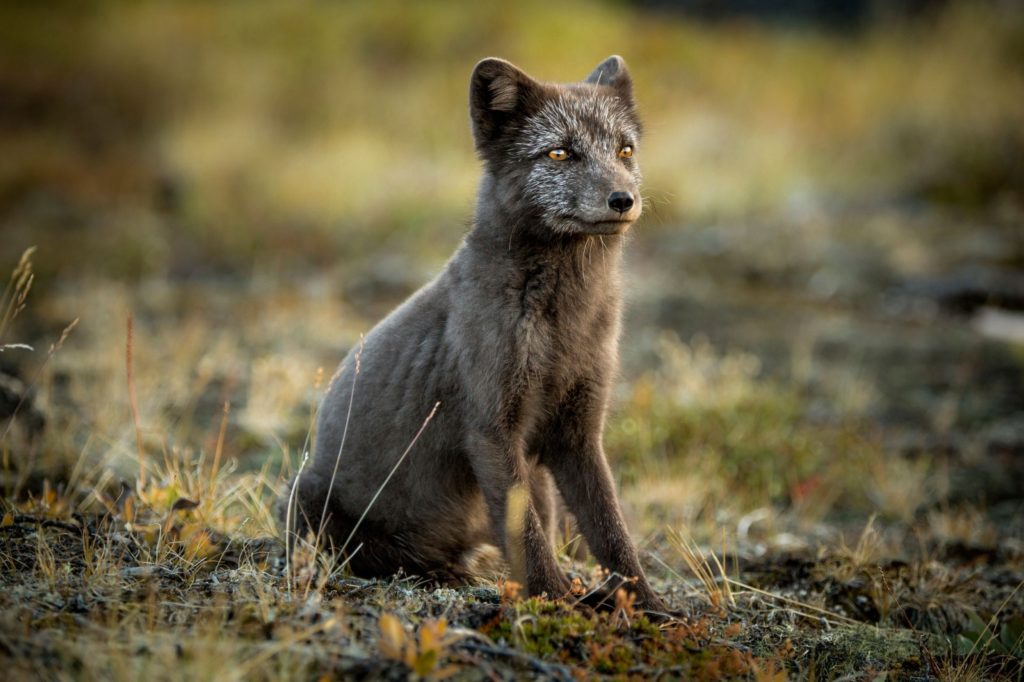 ПЕСЕЦ
Задание на 3 урока
Мастер – класс:
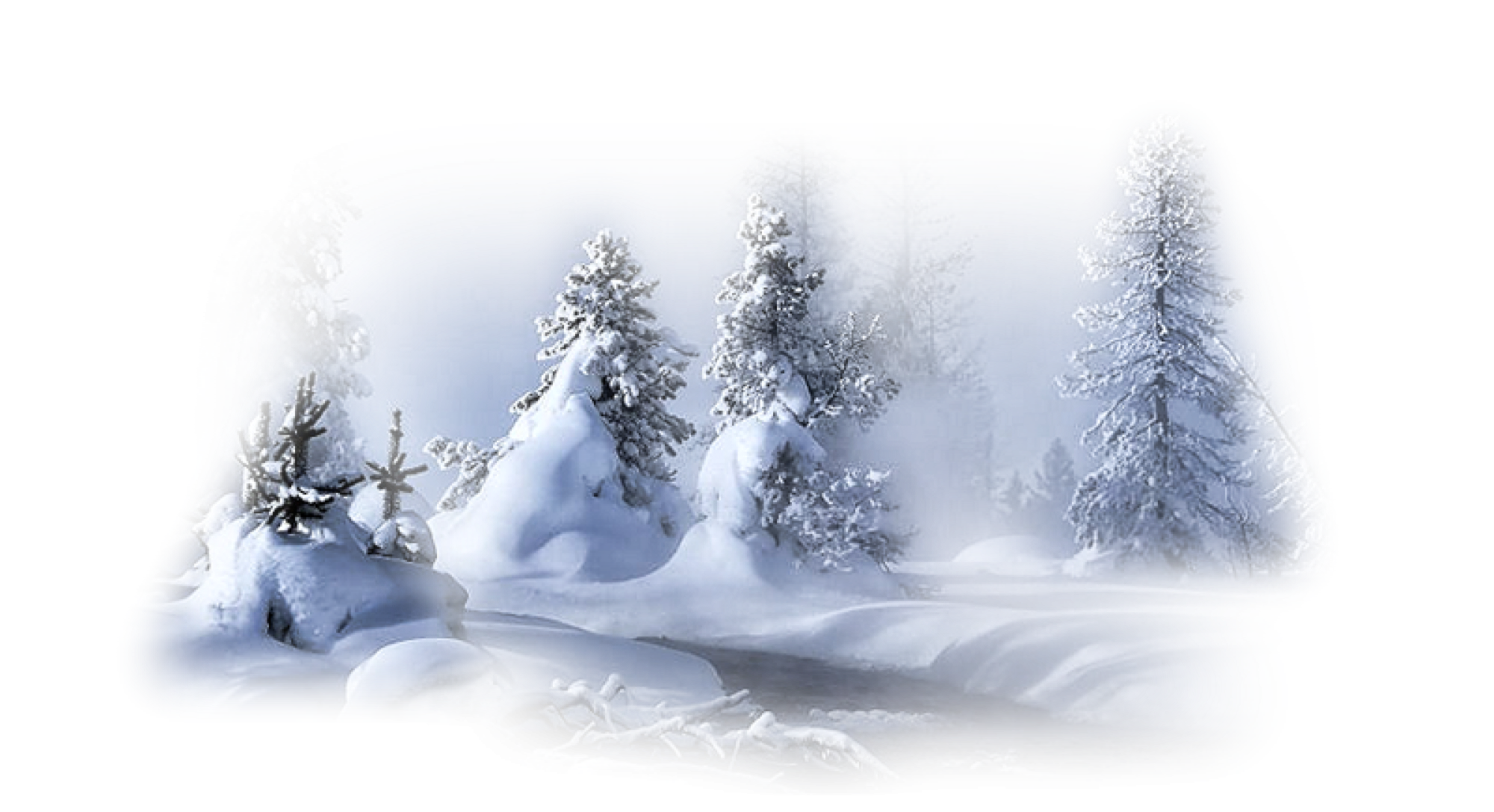 https://rutube.ru/video/5d1f1cc175c30bf89a18b09c83eb8e7f/